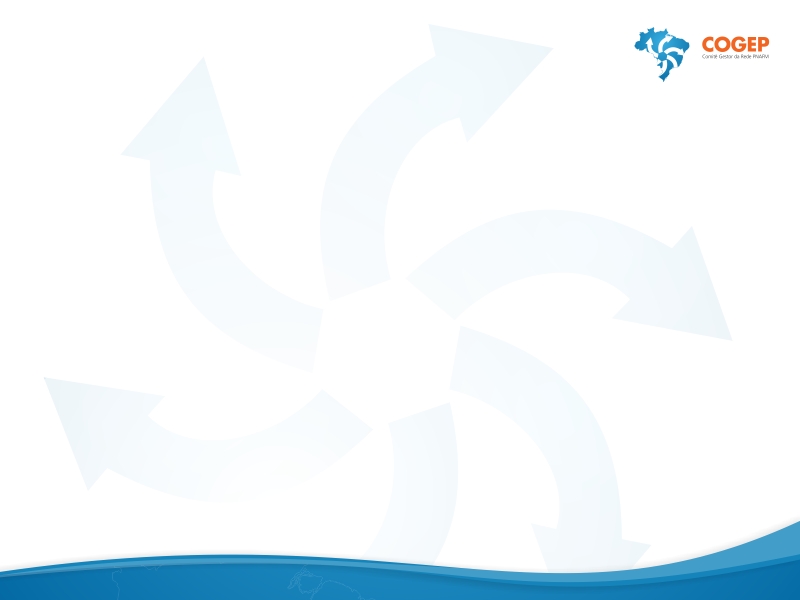 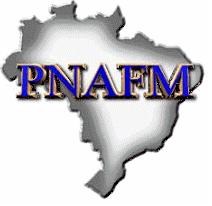 PROGRAMA NACIONAL DE APOIO À GESTÃO ADMINISTRATIVA E FISCAL DOS MUNICÍPIOS BRASILEIROS


RELATÓRIO DE CONCLUSÃO DO PROJETO (PCR)
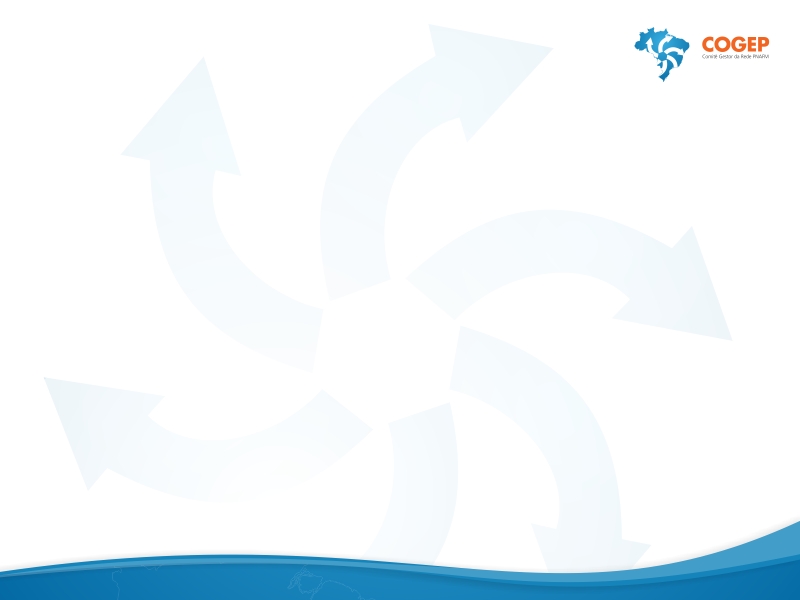 O que é e para que serve o PCR

O PCR, sigla em inglês (Project Conclusion Report) que significa Relatório de Conclusão do Projeto é um documento que foi elaborado pelo BID, com objetivo de consolidar informações sobre a execução física/financeira, indicadores de impacto e os resultados técnicos operacionais da implementação do Programa no município.
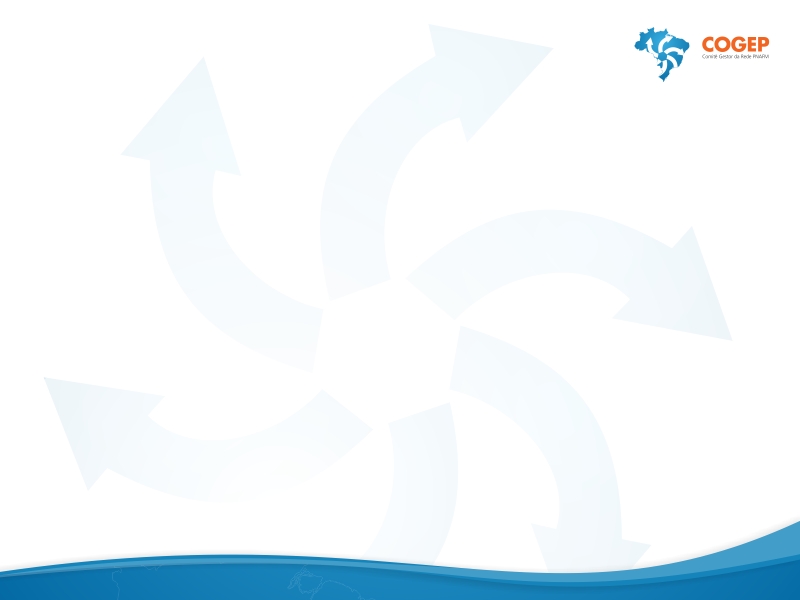 O que é e para que serve o PCR

O preenchimento do PCR é de responsabilidade do município, assim como o seu encaminhamento à  Unidade de Coordenação do Projeto - UCP. 
O prazo de entrega do PCR é de 60 dias após o encerramento do projeto municipal.
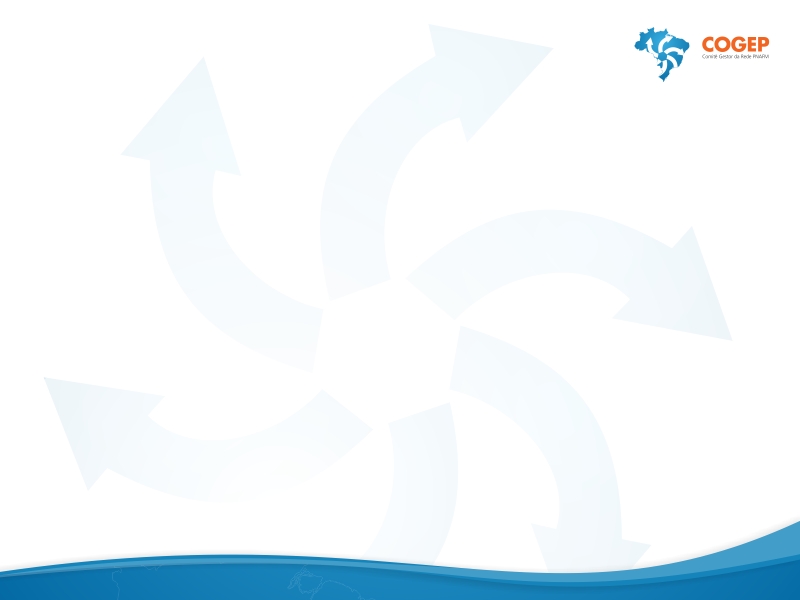 O que é e para que serve o PCR
Após o recebimento de todos os PCRs dos municípios, a UCP elabora o PCR do programa PNAFM II, consolidando  as informação de todos os municípios, em um único Relatório a ser encaminhado ao BID, aos órgãos de controle e a sociedade em geral, disponibilizando no site .
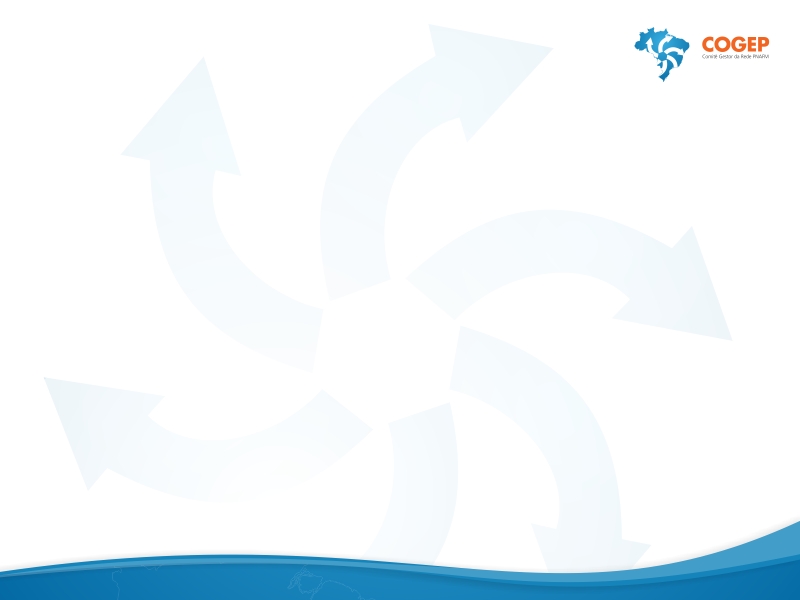 Índice do PCR
1. Informações Básicas
2. Contexto do Projeto
3. Descrição do Projeto
4. Resultados do Projeto
5. Execução do Projeto
6. Sustentabilidade dos resultados do projeto
7. Monitoramento e Avaliação
8. Lições Aprendidas 
9. Classificação de Desempenho
	Anexos
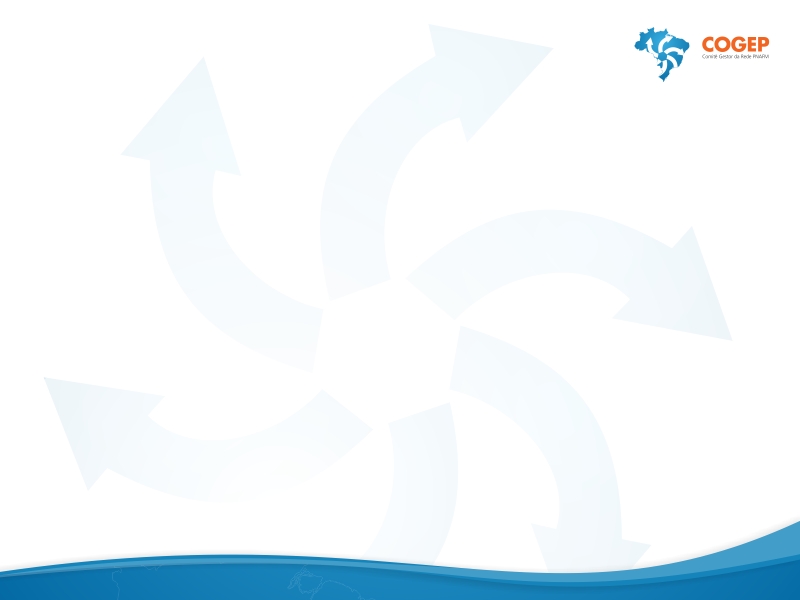 Após o término do programa, quanto tempo o município deverá manter atualizado e arquivado o contrato de empréstimo?
De acordo com a Cláusula 4.06 do Contrato de Empréstimo Nº 2248/OC-BR, o município deverá compilar, arquivar e manter atualizados, por 3 (três) anos contados do final da execução do Programa, a documentação e a informação de suporte do Programa que permita ao BID e o Ministério da Fazenda realizar a avaliação ex-post, caso considere Conveniente.
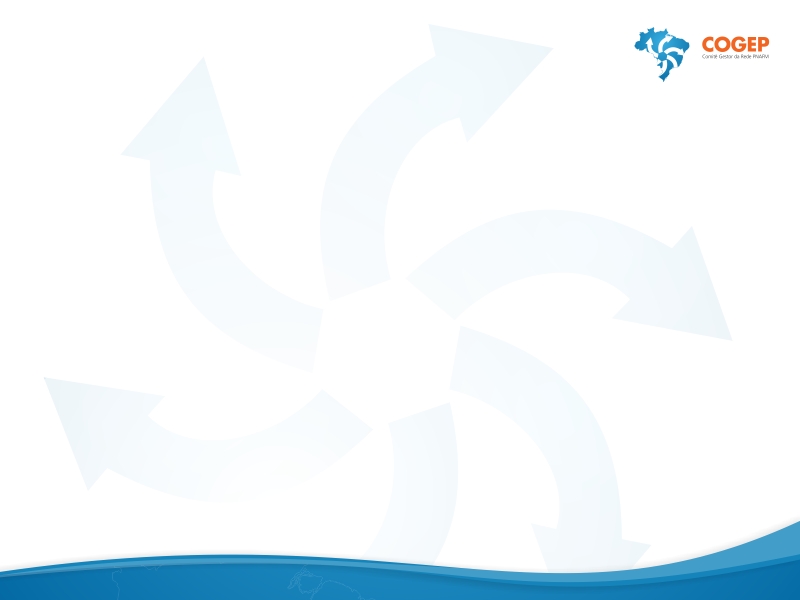 Relatórios de Monitoramento:- de 2011 à 2016: ...............................	17 períodos;- R.M recebidos: .................................	286;- Não entregaram : .............................	85 relatórios;- Relatórios entegues ref.: 2016-III: ....	15;- Faltaram ref.: 2016-III: ......................	6;- Média de absenteísmo: .................... 5.